Every Christian’s Guide To Effective Evangelism
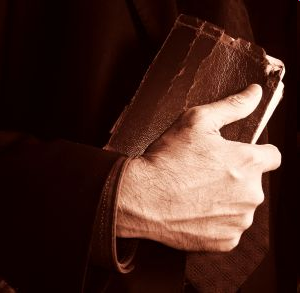 1 Peter 3:15

  By David Dann
Every Christian’s Guide To Effective Evangelism
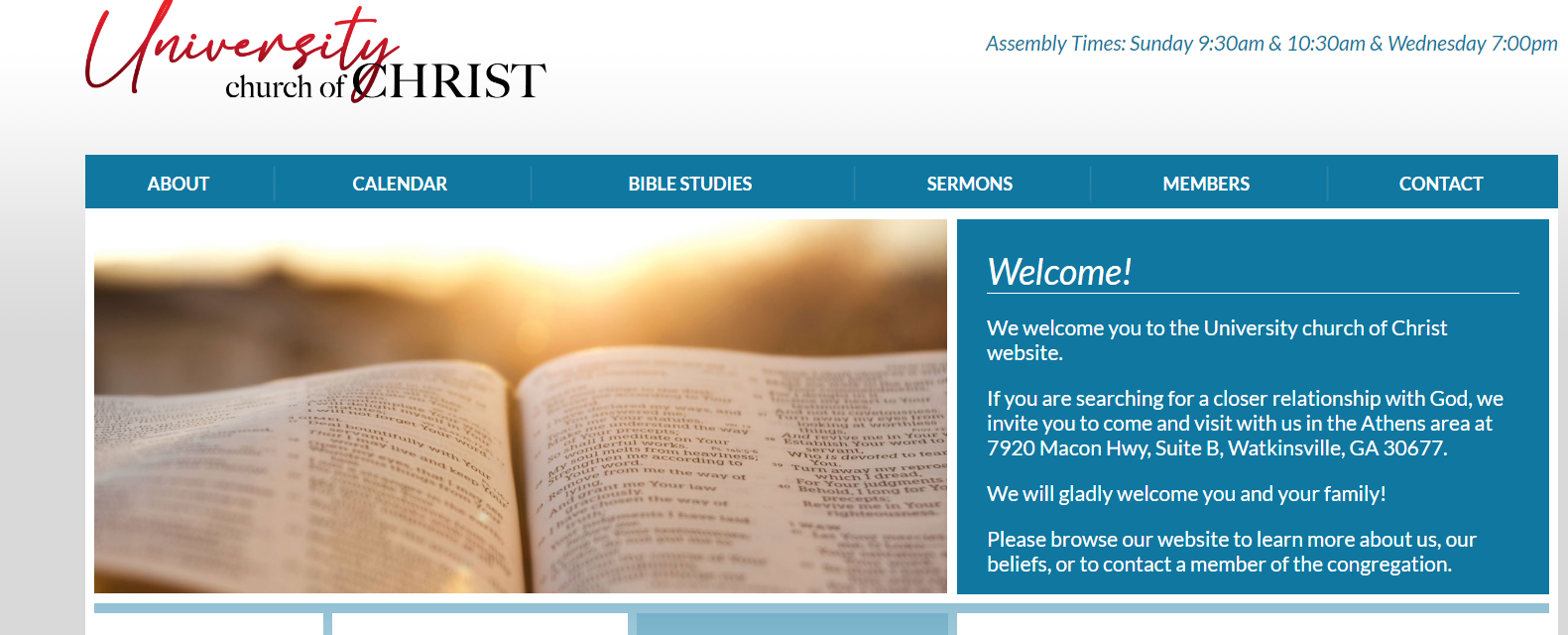 www.uccathens.com
Presentations
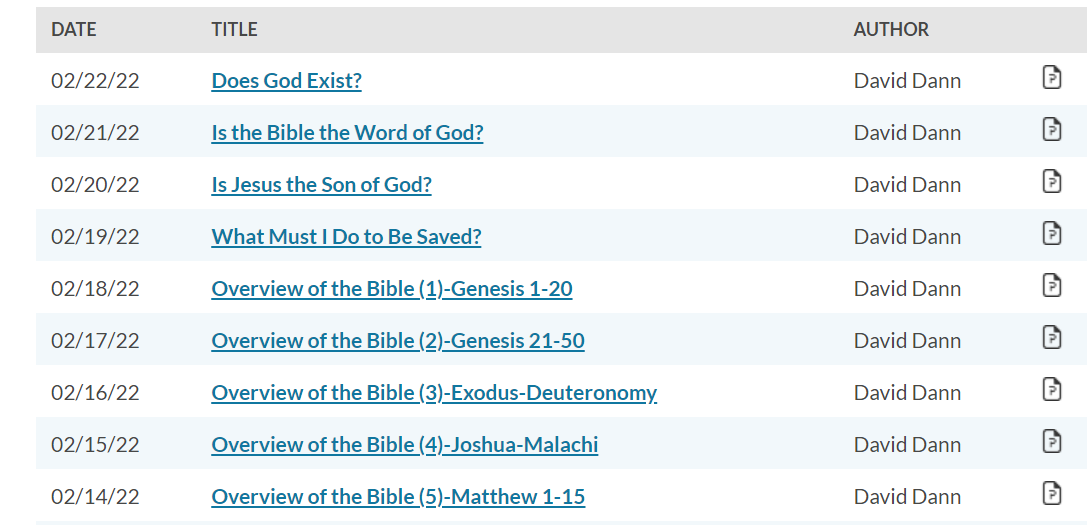 www.uccathens.com
Outlines
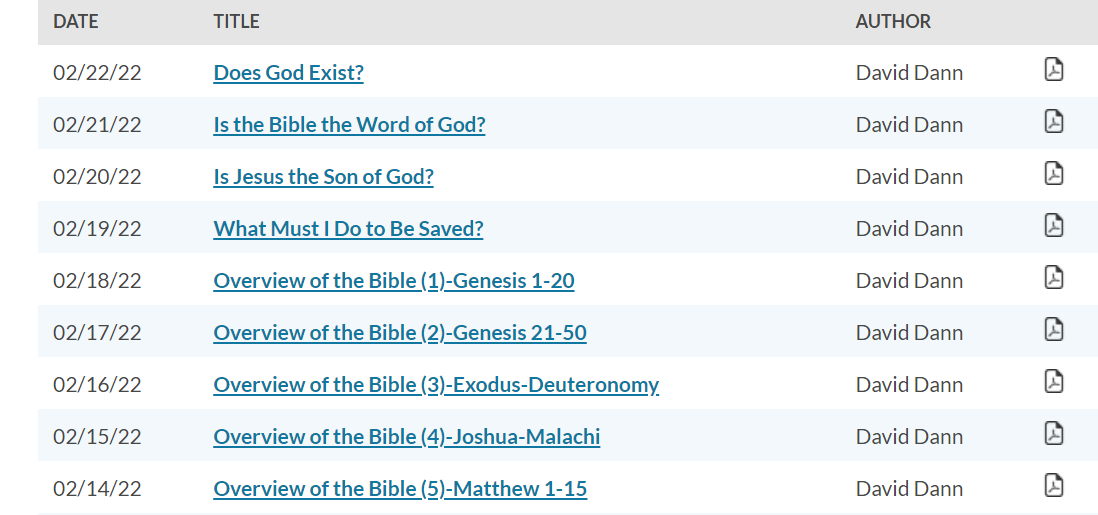 www.uccathens.com
Every Christian’s Guide To Effective Evangelism
Every Christian’s Guide To Effective Evangelism
The gospel message is the power God uses to save man.
Every Christian’s Guide To Effective Evangelism
Romans 1:16
 16 For I am not ashamed of the gospel of Christ, for it is the power of God to salvation for everyone who believes, for the Jew first and also for the Greek.
Every Christian’s Guide To Effective Evangelism
John 3:16
 16 For God so loved the world that He gave His only begotten Son, that whoever believes in Him should not perish but have everlasting life.
Every Christian’s Guide To Effective Evangelism
The gospel message is the power God uses to save man.
Every Christian’s Guide To Effective Evangelism
The gospel message is the power God uses to save man.
God’s power is unleashed when the gospel message is spread.
Every Christian’s Guide To Effective Evangelism
Romans 10:13-17
 13 For "whoever calls on the name of the LORD shall be saved."
 14 How then shall they call on Him in whom they have not believed? And how shall they believe in Him of whom they have not heard? And how shall they hear without a preacher?
 15 And how shall they preach unless they are sent? As it is written: "How beautiful are the feet of those who preach the gospel of peace, Who bring glad tidings of good things!"
 16 But they have not all obeyed the gospel. For Isaiah says, "Lord, who has believed our report?"
 17 So then faith comes by hearing, and hearing by the word of God.
Every Christian’s Guide To Effective Evangelism
Mark 16:15-16
 15 And He said to them, "Go into all the world and preach the gospel to every creature.
 16 "He who believes and is baptized will be saved; but he who does not believe will be condemned."
Every Christian’s Guide To Effective Evangelism
2 Timothy 2:1-2
 1 You therefore, my son, be strong in the grace that is in Christ Jesus.
 2 And the things that you have heard from me among many witnesses, commit these to faithful men who will be able to teach others also.
Every Christian’s Guide To Effective Evangelism
The gospel message is the power God uses to save man.
God’s power is unleashed when the gospel message is spread.
Every Christian’s Guide To Effective Evangelism
The gospel message is the power God uses to save man.
God’s power is unleashed when the gospel message is spread.
How can we effectively spread the word?
Every Christian’s Guide To Effective Evangelism
1 Peter 3:14-16
 14 But even if you should suffer for righteousness' sake, you are blessed. "And do not be afraid of their threats, nor be troubled."
 15 But sanctify the Lord God in your hearts, and always be ready to give a defense to everyone who asks you a reason for the hope that is in you, with meekness and fear;
 16 having a good conscience, that when they defame you as evildoers, those who revile your good conduct in Christ may be ashamed.
Every Christian’s Guide To Effective Evangelism
Every Christian’s Guide To Effective Evangelism
Sanctify The Lord In Your Heart
1
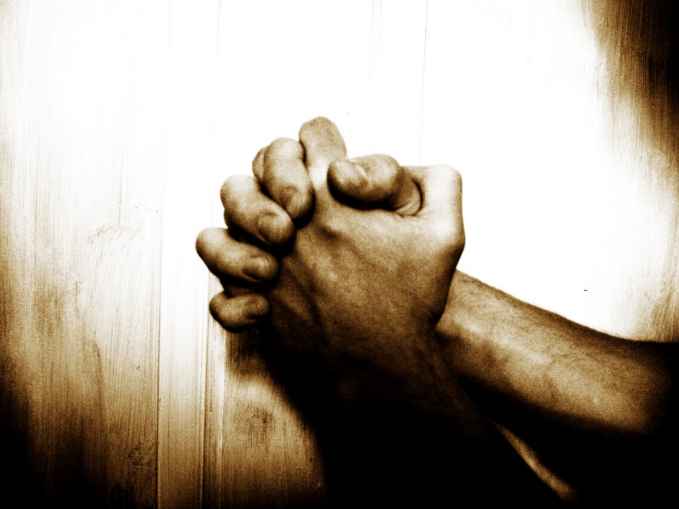 Every Christian’s Guide To Effective Evangelism
1 Peter 3:14-16
 14 But even if you should suffer for righteousness' sake, you are blessed. "And do not be afraid of their threats, nor be troubled."
 15 But sanctify the Lord God in your hearts, and always be ready to give a defense to everyone who asks you a reason for the hope that is in you, with meekness and fear;
 16 having a good conscience, that when they defame you as evildoers, those who revile your good conduct in Christ may be ashamed.
Every Christian’s Guide To Effective Evangelism
Sanctify The Lord In Your Heart
1
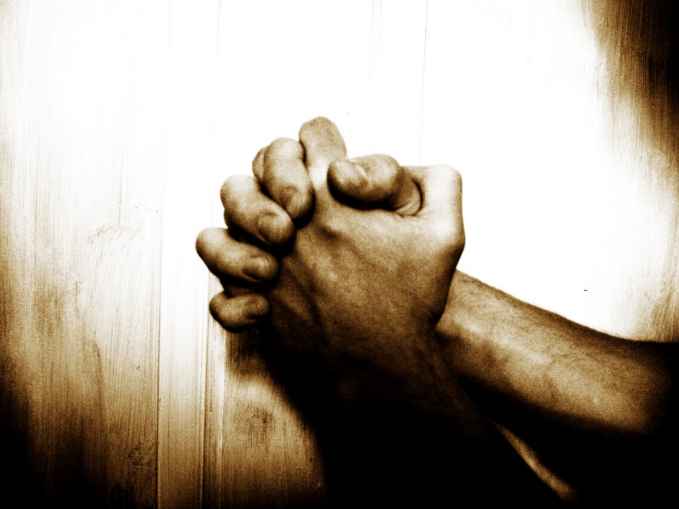 Every Christian’s Guide To Effective Evangelism
Sanctify The Lord In Your Heart
1
What does this mean?
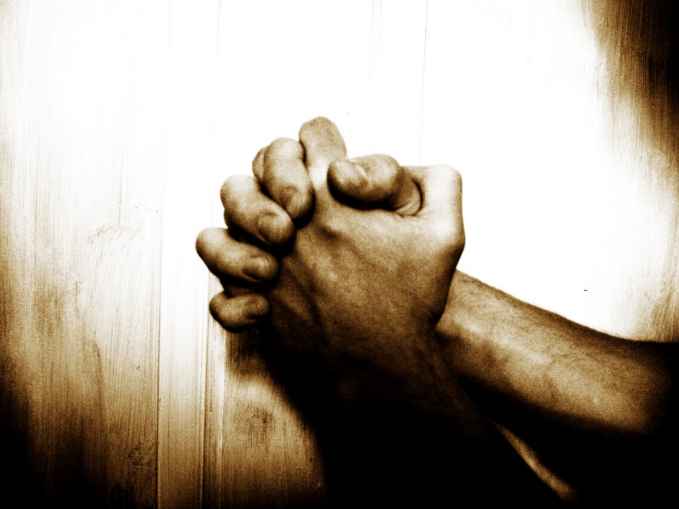 Every Christian’s Guide To Effective Evangelism
Sanctify The Lord In Your Heart
1
What does this mean?
Our focus needs to be on God.
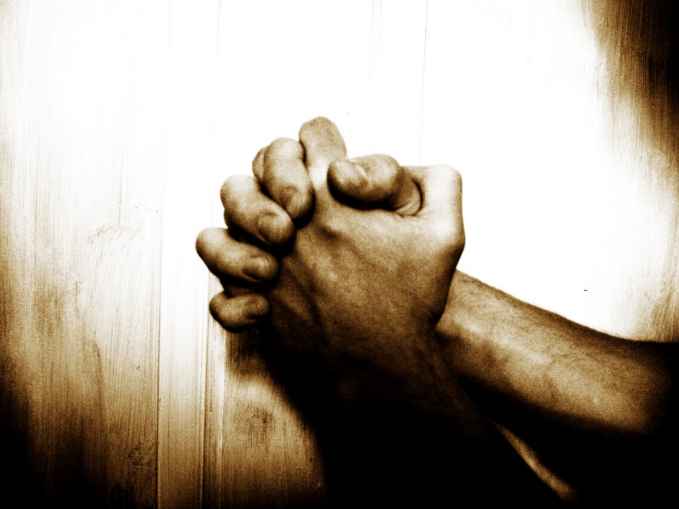 Every Christian’s Guide To Effective Evangelism
Sanctify The Lord In Your Heart
1
What does this mean?
Our focus needs to be on God.
Our lives must be right with God.
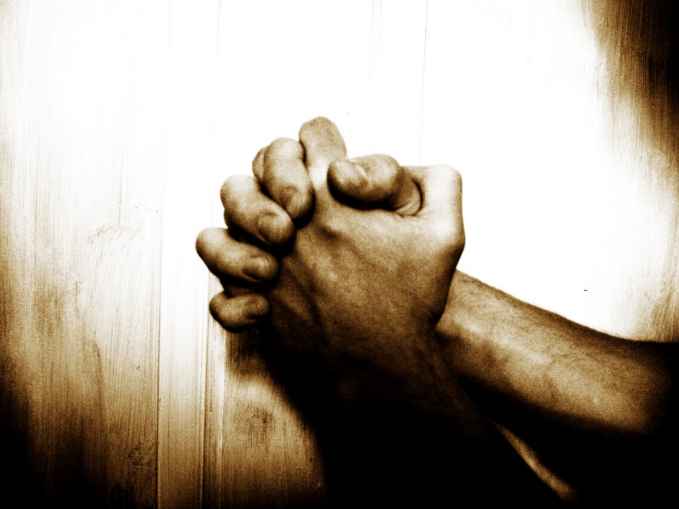 Every Christian’s Guide To Effective Evangelism
Sanctify The Lord In Your Heart
1
What does this mean?
Our focus needs to be on God.
Our lives must be right with God.
We cannot fear men.
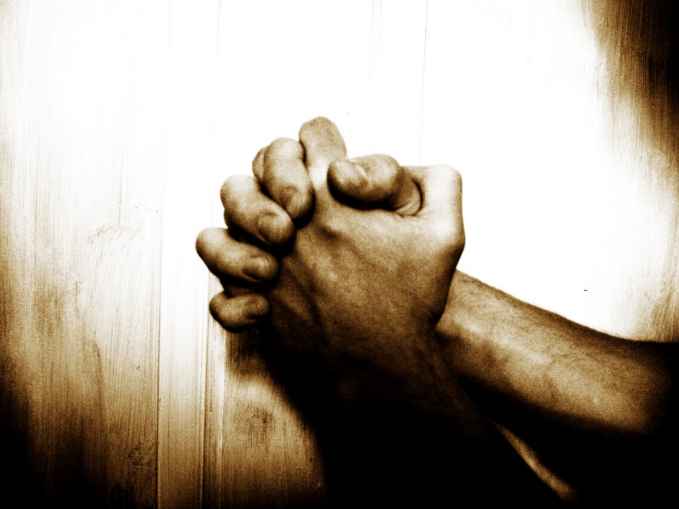 Every Christian’s Guide To Effective Evangelism
Every Christian’s Guide To Effective Evangelism
Always Be Ready To Give A Defense
2
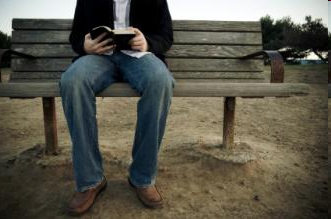 Every Christian’s Guide To Effective Evangelism
1 Peter 3:14-16
 14 But even if you should suffer for righteousness' sake, you are blessed. "And do not be afraid of their threats, nor be troubled."
 15 But sanctify the Lord God in your hearts, and always be ready to give a defense to everyone who asks you a reason for the hope that is in you, with meekness and fear;
 16 having a good conscience, that when they defame you as evildoers, those who revile your good conduct in Christ may be ashamed.
Every Christian’s Guide To Effective Evangelism
Always Be Ready To Give A Defense
2
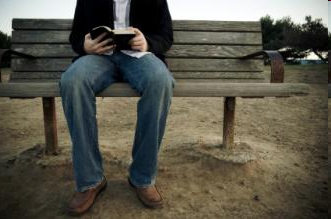 Every Christian’s Guide To Effective Evangelism
Always Be Ready To Give A Defense
2
What do we need to defend?
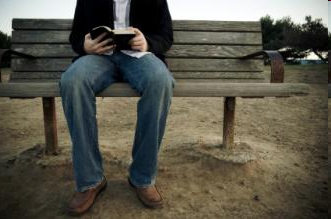 Every Christian’s Guide To Effective Evangelism
Always Be Ready To Give A Defense
2
What do we need to defend?
Get yourself ready to defend the truth.
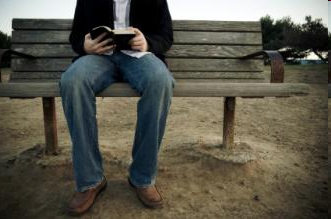 Every Christian’s Guide To Effective Evangelism
Always Be Ready To Give A Defense
2
What do we need to defend?
Get yourself ready to defend the truth.
Be ready all the time!
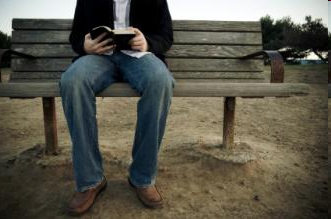 Every Christian’s Guide To Effective Evangelism
Every Christian’s Guide To Effective Evangelism
Teach Everyone You Can
3
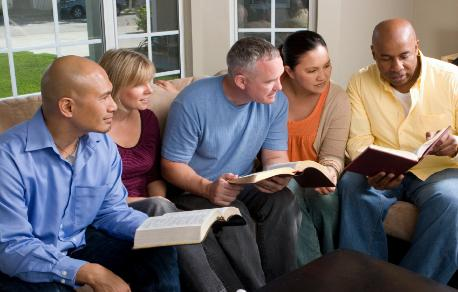 Every Christian’s Guide To Effective Evangelism
1 Peter 3:14-16
 14 But even if you should suffer for righteousness' sake, you are blessed. "And do not be afraid of their threats, nor be troubled."
 15 But sanctify the Lord God in your hearts, and always be ready to give a defense to everyone who asks you a reason for the hope that is in you, with meekness and fear;
 16 having a good conscience, that when they defame you as evildoers, those who revile your good conduct in Christ may be ashamed.
Every Christian’s Guide To Effective Evangelism
Teach Everyone You Can
3
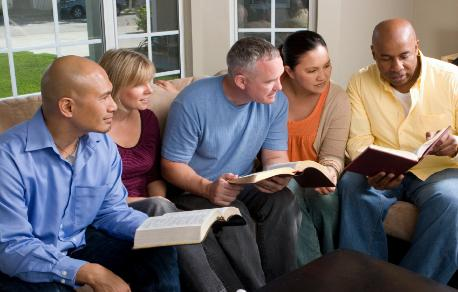 Every Christian’s Guide To Effective Evangelism
Teach Everyone You Can
3
Everyone needs the gospel.
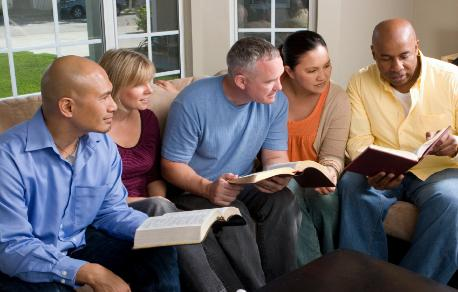 Every Christian’s Guide To Effective Evangelism
Teach Everyone You Can
3
Everyone needs the gospel.
Don’t be limited by prejudice!
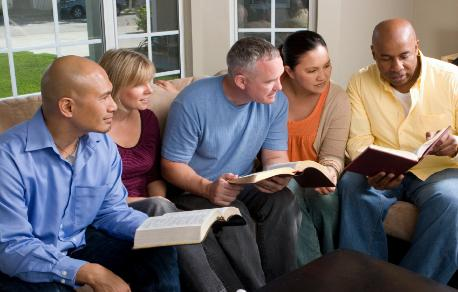 Every Christian’s Guide To Effective Evangelism
Every Christian’s Guide To Effective Evangelism
Focus On The Message Of Hope
4
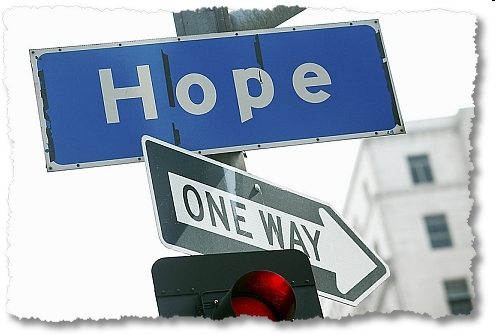 Every Christian’s Guide To Effective Evangelism
1 Peter 3:14-16
 14 But even if you should suffer for righteousness' sake, you are blessed. "And do not be afraid of their threats, nor be troubled."
 15 But sanctify the Lord God in your hearts, and always be ready to give a defense to everyone who asks you a reason for the hope that is in you, with meekness and fear;
 16 having a good conscience, that when they defame you as evildoers, those who revile your good conduct in Christ may be ashamed.
Every Christian’s Guide To Effective Evangelism
Focus On The Message Of Hope
4
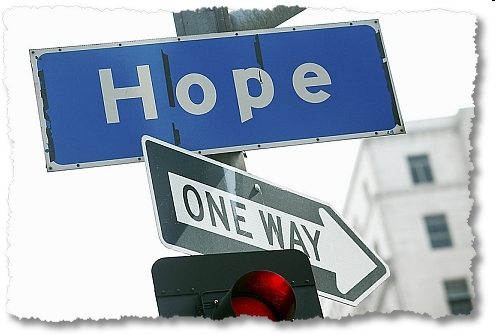 Every Christian’s Guide To Effective Evangelism
Focus On The Message Of Hope
4
Don’t focus on the wrong things.
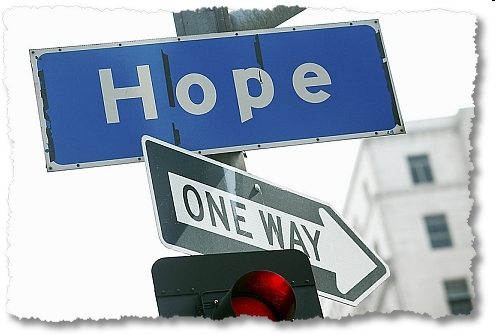 Every Christian’s Guide To Effective Evangelism
Focus On The Message Of Hope
4
Don’t focus on the wrong things.
The gospel is man’s only hope!
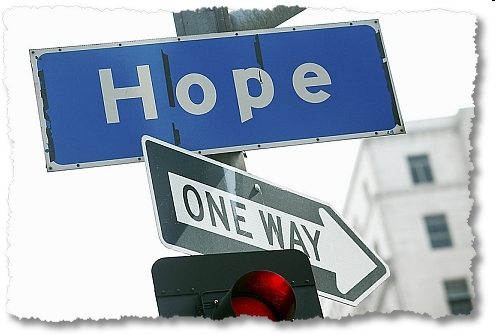 Every Christian’s Guide To Effective Evangelism
Every Christian’s Guide To Effective Evangelism
Approach Others With Meekness & Fear
5
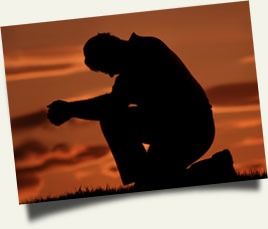 Every Christian’s Guide To Effective Evangelism
1 Peter 3:14-16
 14 But even if you should suffer for righteousness' sake, you are blessed. "And do not be afraid of their threats, nor be troubled."
 15 But sanctify the Lord God in your hearts, and always be ready to give a defense to everyone who asks you a reason for the hope that is in you, with meekness and fear;
 16 having a good conscience, that when they defame you as evildoers, those who revile your good conduct in Christ may be ashamed.
Every Christian’s Guide To Effective Evangelism
Approach Others With Meekness & Fear
5
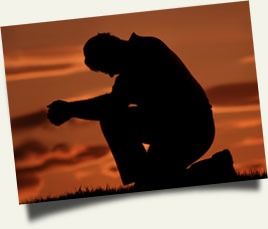 Every Christian’s Guide To Effective Evangelism
Approach Others With Meekness & Fear
5
We need to be careful about our approach.
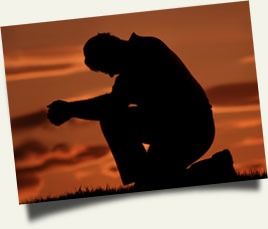 Every Christian’s Guide To Effective Evangelism
Approach Others With Meekness & Fear
5
We need to be careful about our approach.
Approach others the way you want to be approached!
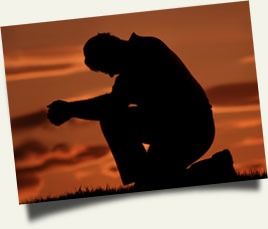 Every Christian’s Guide To Effective Evangelism
1
Sanctify The Lord In Your Heart
2
Always Be Ready To Give A Defense
3
Teach Everyone You Can
4
Focus On The Message Of Hope
Approach Others With Meekness & Fear
5
Let’s work for the Lord!!!